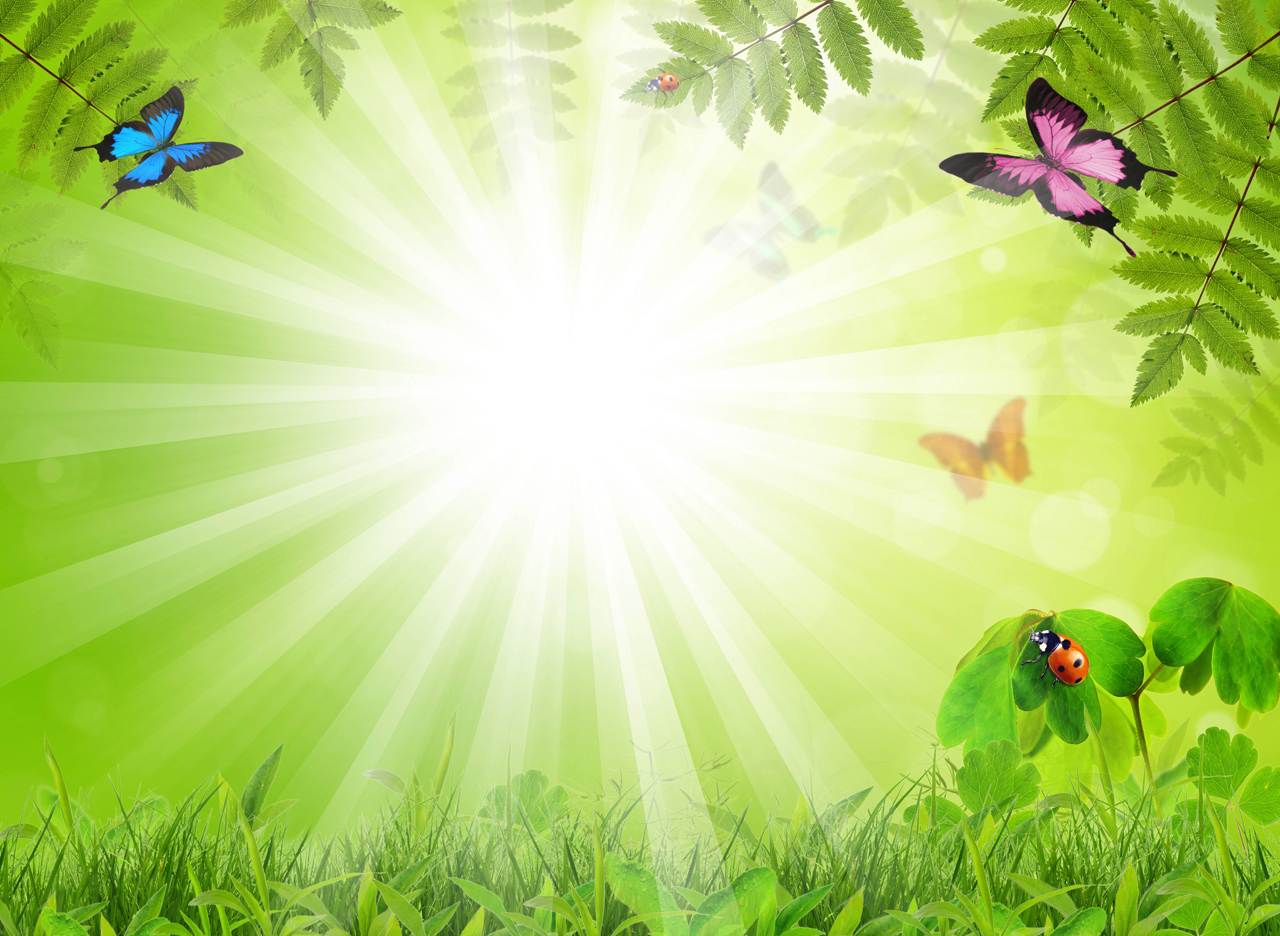 Использование элементов психогимнастики в работе 
с детьми 
дошкольного возраста. 

 
 Составил: воспитатель Власенко Ольга Александровна
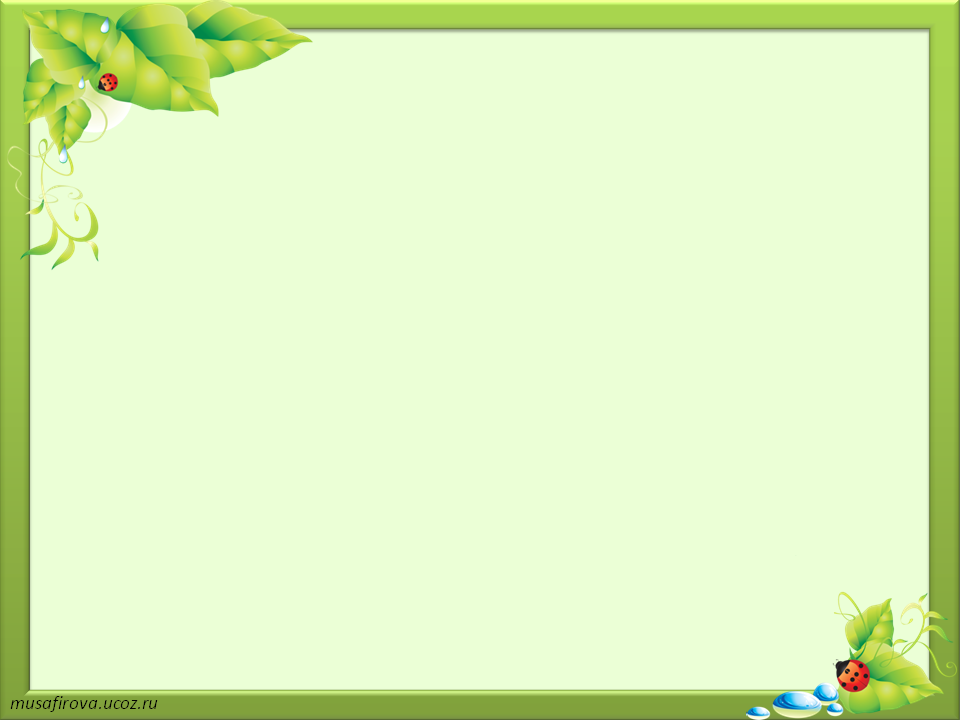 Психогимнастика - это курс специальных занятий (этюдов, упражнений и игр), направленных на развитие и коррекцию различных сторон психики ребенка (как ее познавательной, так и эмоционально-личностной сферы). (СНОСКА: Из книги: Чистякова М.И. Психогимнастика. М., 1990).
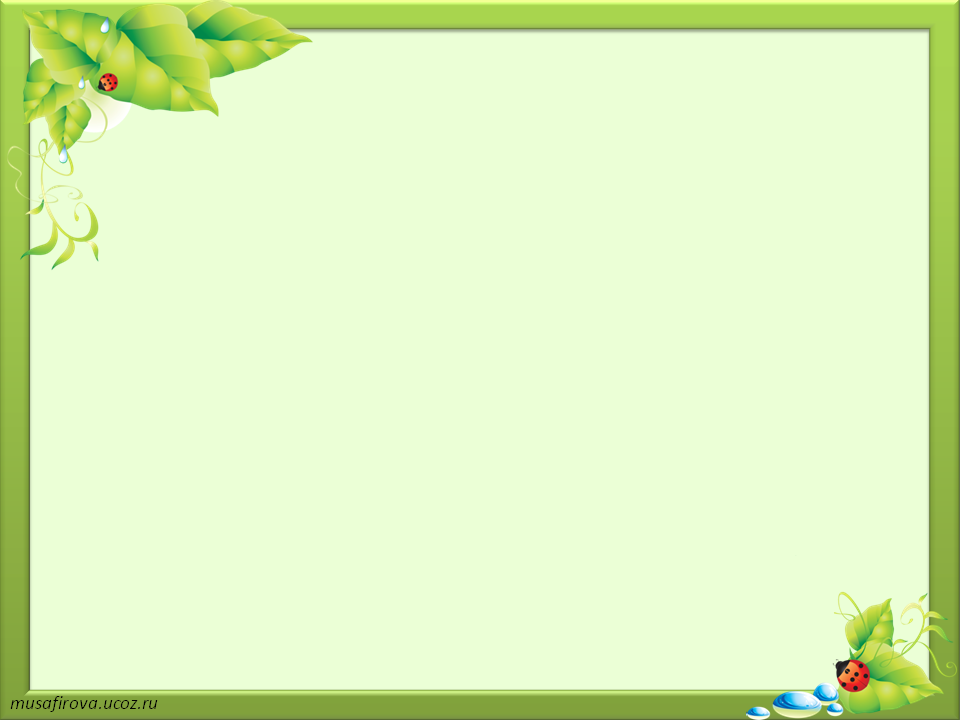 Цель психогимнастики -  помочь детям преодолевать барьеры в общении, лучше понимать себя и других, снимать психическое напряжение, дает возможность самовыражения.

Задачи  психогимнастики:
1. Обучение детей выразительным движениям.
2. Тренаж узнавания эмоций по внешним сигналам.
3. Формирование у детей моральных представлений.
4. Коррекция поведения с помощью ролевых игр.
5. Снятие эмоционального напряжения.
6. Обучение ауторелаксации.
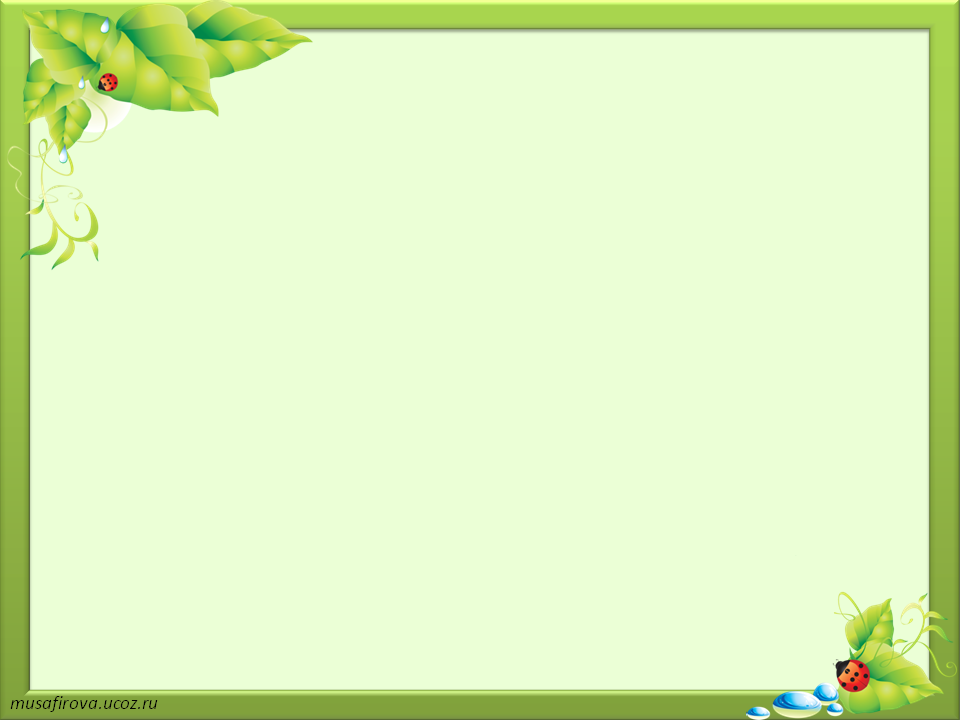 Примеры этюдов
1. Пластический этюд
Изобразить ласковую кошечку, игривого жеребенка; довольную, полакомившуюся капустой козочку; бодливую корову, грозного быка; поросенка, валяющегося в грязи; верблюда, идущего по пустыне.
Обыгрывание ситуаций
*  Кошка и мышка: изобразить мышонка, попавшего в лапы кошки, и довольную кошку. Показать хитрого мышонка, убежавшего от кошки, и огорченную кошку.
Ежик и бычок: передать движением, мимикой или иным способом бычка и ежика (по содержанию стихотворения).
Встретил ежика бычок
И лизнул его в бочок.
Но, лизнув его, бычок
Уколол свой язычок.
А колючий еж смеется:
«В рот не суй что попадется!» 
                                                   А. Воронько
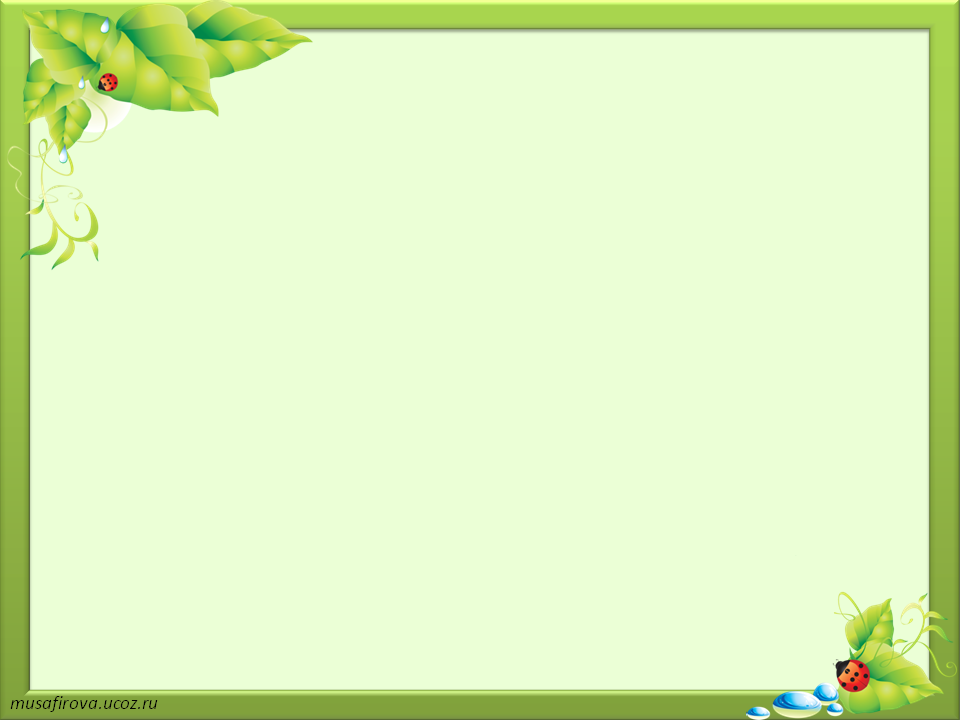 2. Образно-пластическое творчество детей
Представить: вы строители. 
Наливаете краску в ведро, красите стену, ставите лестницу к стене, поднимаетесь по лестнице, забиваете гвозди молотком, сверлите дырки дрелью, вставляете стекла в раму, проводите электропроводку, открываете и закрываете замок.
Задание: угадайте, что я делаю.
Один ребенок показывает действия строителей, а другие — угадывают.
Образные перевоплощения и оживление предметов
Изобразить подъемный кран, груженый самосвал, брошенный на дороге кирпич, бетономешалку, электродрель и другие инструменты.
Изобразить дом, покинутый хозяевами; разрушенную избушку; дом, в который въезжают новоселы.
Представить себя пилой, полотком, дрелью. Показать назначение этих инструментов.
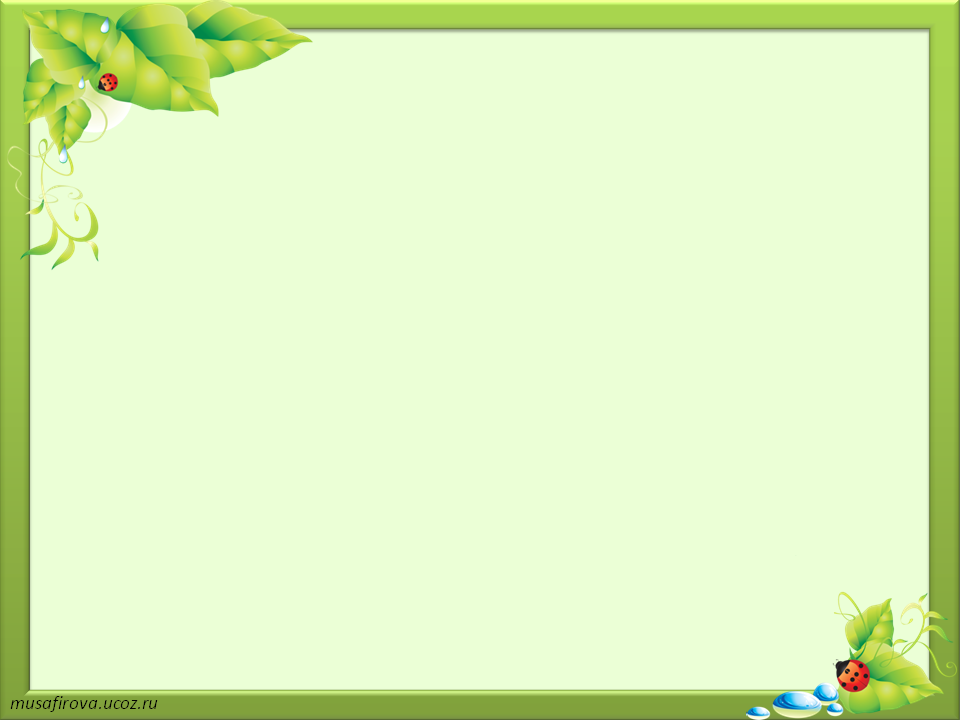 3. Передача мимикой и движением
 характера поведения … Обыгрывание..

Медведь в берлоге.
Осень. Медведь выбирает место для берлоги, ложится и засыпает. Зима. Медведь находится в зимней спячке. Весна. Медведь просыпается, вертит головой, вытягивает поочередно ноги, зевает, потягивается, а затем выходит из берлоги. Лето. Медведь лакомится малиной и ловит рыбу.
Медвежата и пчелы.
Медвежата мед искали, дружно дерево качали. Показать, как раскачивается дерево. Изобразить, как медведь залезает на него, запускает лапу в улей, ест сладкий мед, выражая удовольствие. Пчелы нападают и жалят медведя, ему больно. Показать, как медведь отмахивается, бежит, а затем прыгает в воду. Изобразить: вам жалко медведя.
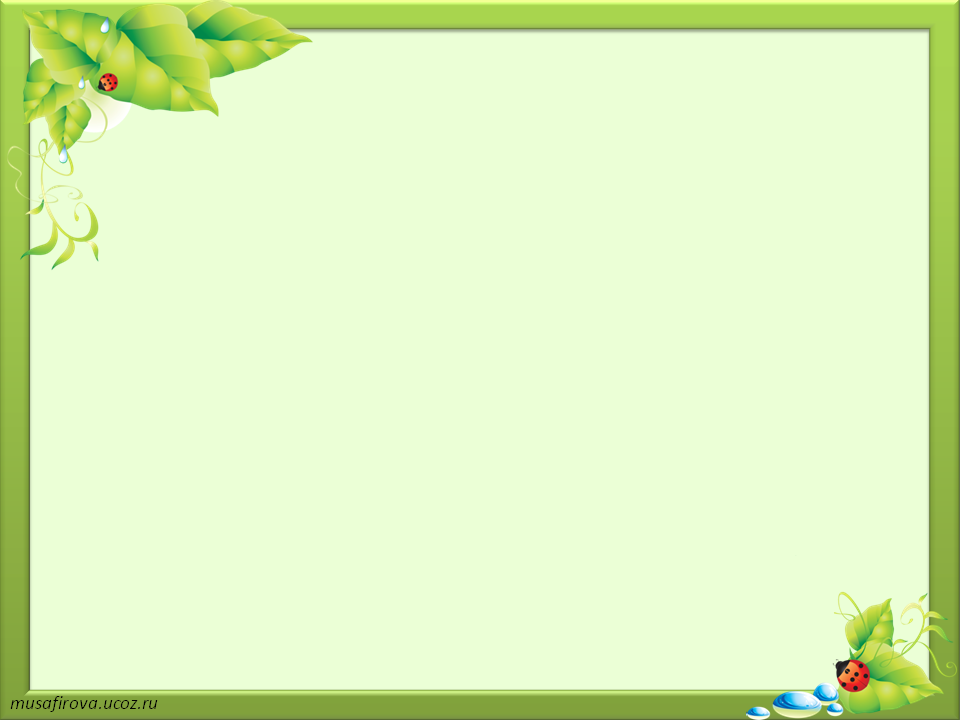 ВОЛШЕБНЫЙ ЦВЕТОК

Цель: Учить выражать свою индивидуальность. 

Представлять себя другим детям в группе.
Детям предлагают представить себя маленькими ростками цветов. По желанию, они выбирают, кто каким будет цветком. Далее под музыку показывают, как цветок распускается (дети медленно поднимаются в полный рост, раскрывают руки, сложенные «бутоном»). 
Затем каждый ребёнок рассказывает о себе:  где и с кем он растёт, как себя чувствует, о чём мечтает, что любит, с кем хочет дружить и так далее.
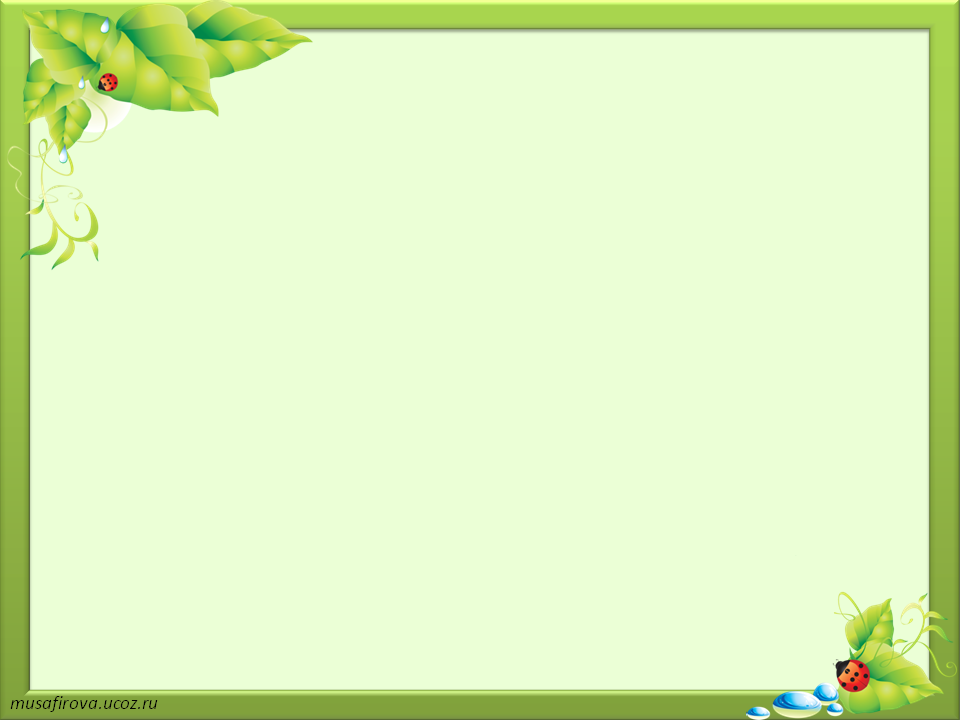 ПЕРЕДАЧА ЧУВСТВ

Цель: Учить детей передавать различные эмоциональные состояния невербальным способом.

Ребёнку даётся задание: передать по «цепочке» определённое чувство с помощью мимики, жестов, прикосновений. Чувство называет на ухо педагог-психолог первому ребёнку, детям произносить слова не разрешается. Затем дети обсуждают, какое чувство они передавали, что они чувствовали при этом
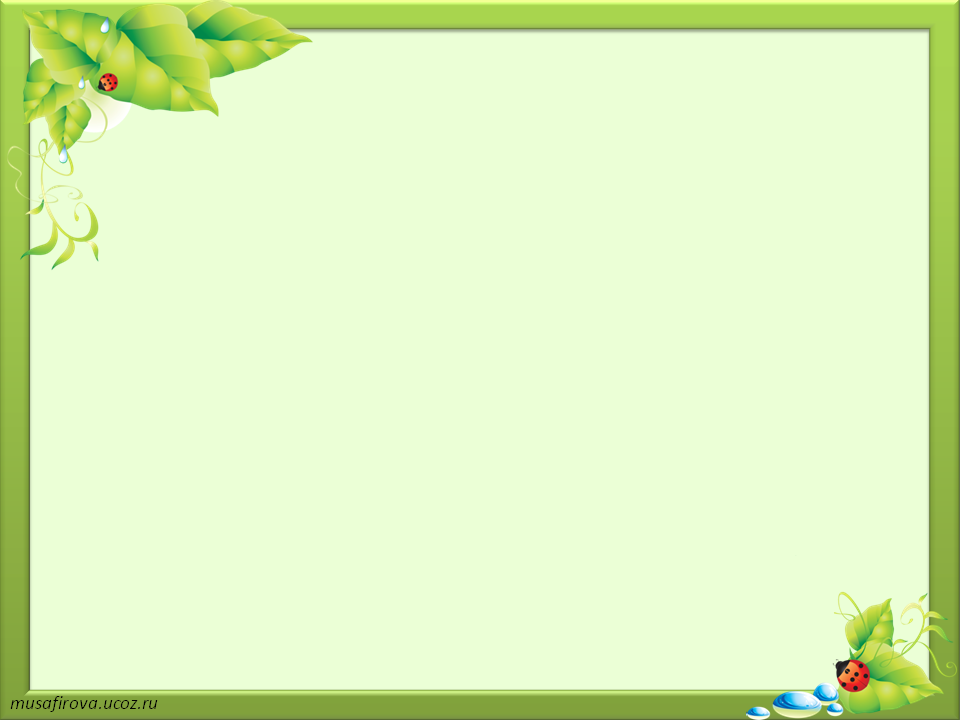 ПОЗОВИ     ЛАСКОВО

Цель: Воспитывать доброжелательное отношение детей друг к другу. 

Дети стоят по кругу. Воспитатель предлагает ребёнку передать мяч (или игрушку) ребёнку, стоящему рядом, ласково назвав его по имени. Ребёнок берёт мяч и передаёт его следующему ребёнку с тем же заданием. После этого дети делятся своими впечатлениями и ощущениями.
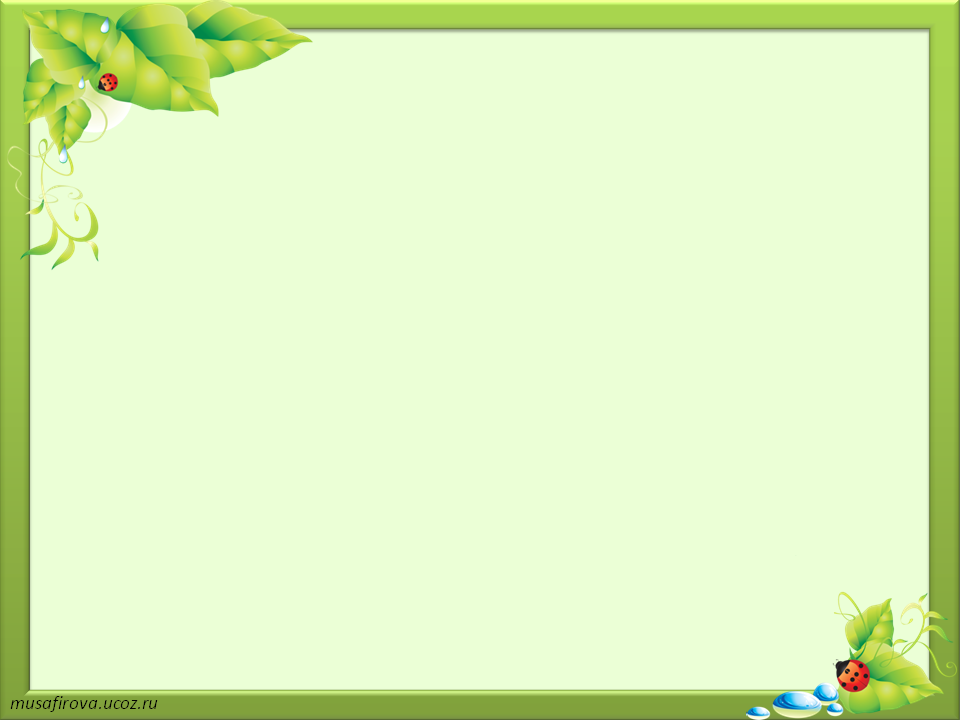 ТЁПЛЫЙ   ДОЖДИК

Цель: Развитие эмоциональной сферы ребёнка, снятие психо-эмоционального напряжения.

Педагог рассказывает детям: дождик смочил землю, освежил траву и листья. Давайте поиграем с дождевыми каплями. Вначале дети прячут руки за спину, затем выносим вперёд прямую правую руку ладонью вверх, левая остаётся за спиной. Затем руки меняем местами. Дети пытаются представить, что они чувствуют. 
Повторить 6 – 8 раз.
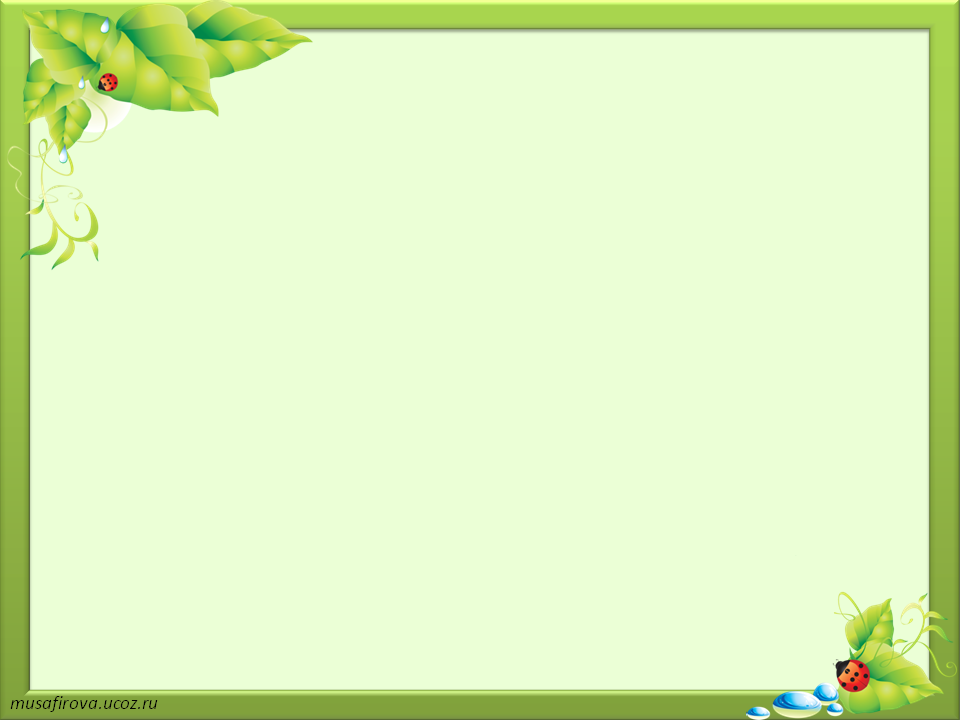 МОЯ   ЛЮБИМАЯ   ИГРУШКА

Цель: Развивать умение слушать друг друга: описывать любимую игрушку, отмечая её выражение, настроение, свои чувства к этой игрушке.

Ребёнок выбирает игрушку, которая ему больше всего нравится и которую он будет описывать, но не называет её другим детям. Ребёнок начинает её описывать, а остальные дети угадывают.
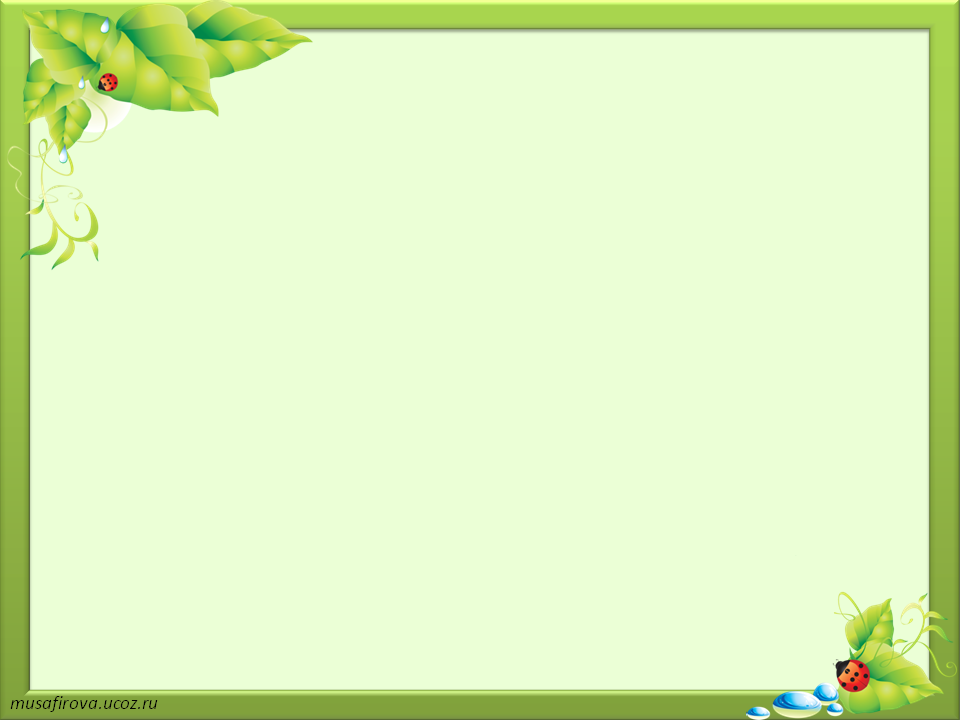 РАКУШКА
Цель: Развивать эмоционально-личностную сферу психики ребёнка, память, внимание, воображение.

Педагог просит детей представить, что они находятся на берегу реки (моря). Дети свободно двигаются по «берегу», находят ракушки и, поднося их к уху, слушают шум моря, а так же предлагают послушать «голос» найденной ракушки товарищам и педагогу.
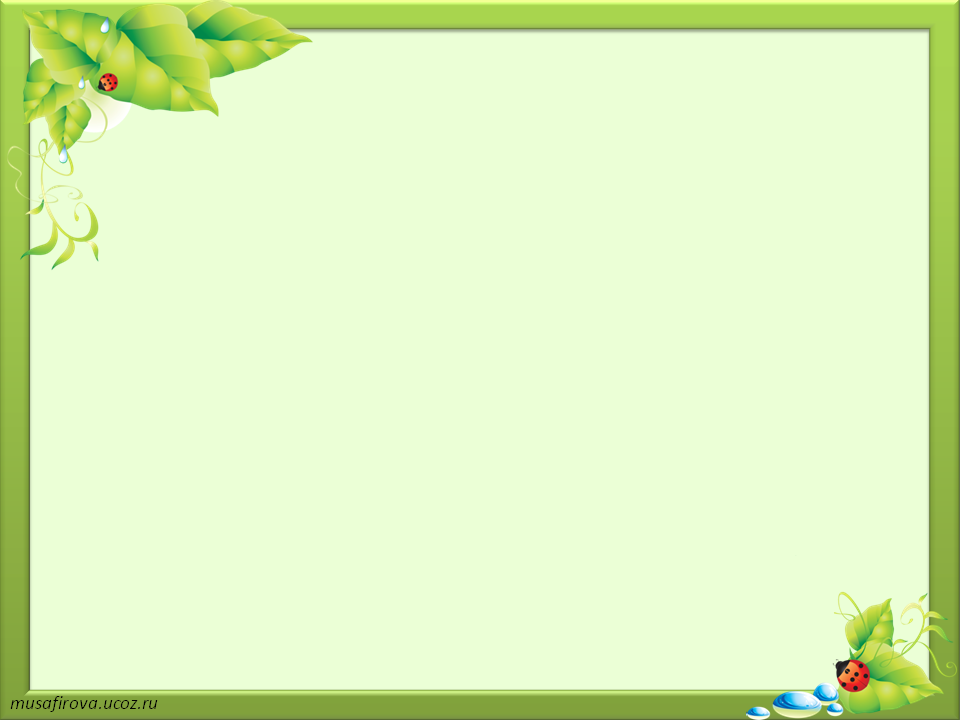 РАЗНОЦВЕТНЫЙ     БУКЕТ

Цель: Учить детей взаимодействовать друг с другом, получая от этого радость и удовольствие.

Каждый ребёнок объявляет себя цветком по своему выбору и находит себе другой цветок  для букета. Свой выбор он должен объяснить. Затем все «букетики» объединяются в один большой «букет» и устраивают хоровод цветов
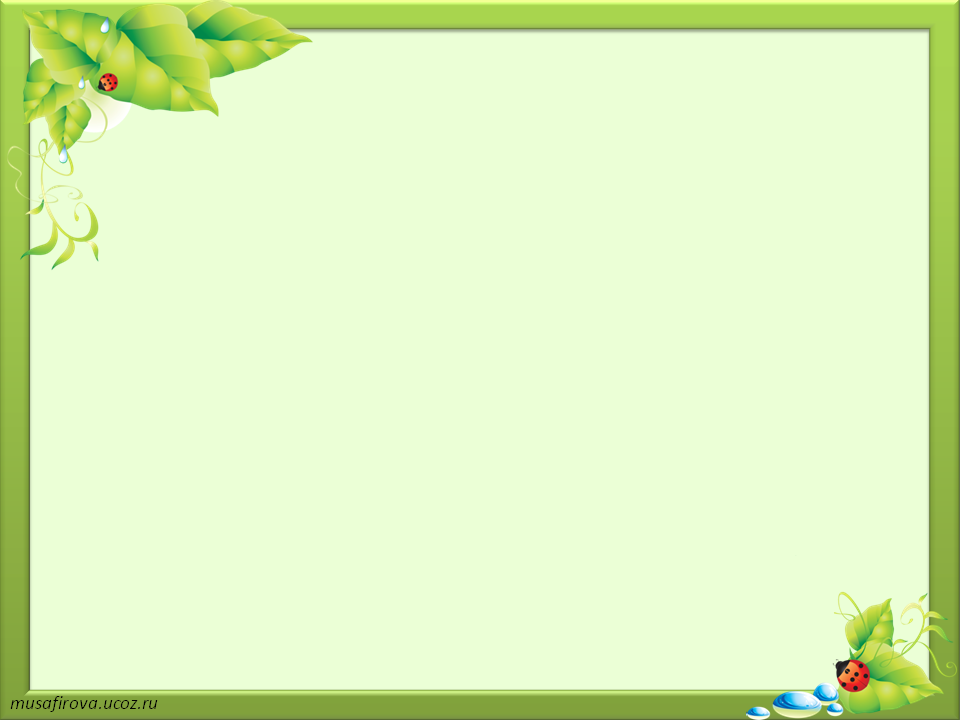 ПОДЕЛИСЬ  СВОИМ   ТЕПЛОМ

Цель: Развитие эмоционально-волевой сферы личности ребёнка, доброжелательности, взаимопомощи.
Предложить детям найти своё сердце, прижав обе ладони к груди, и прислушаться, как оно стучит. Затем каждый должен представить, что у него вместо сердца кусочек ласкового солнышка. Тёплый свет его разливается по телу. Его так много, что он не помещается в груди. Педагог предлагает поделиться этим теплом с другими. Дети прикасаются  друг к другу со словами: я хочу поделиться с тобой своим теплом.
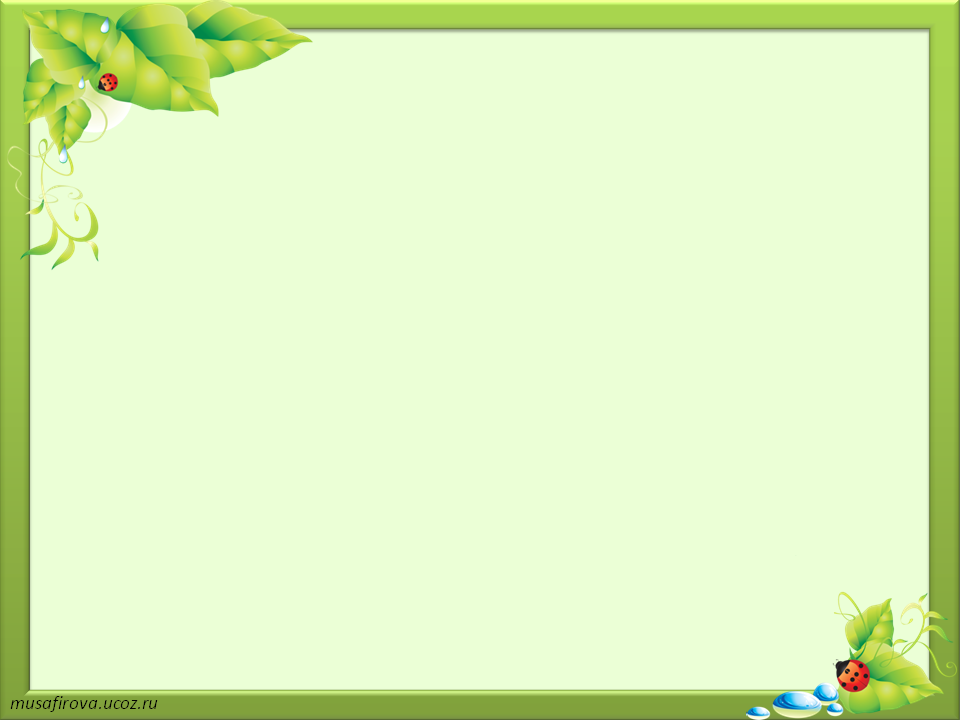 ВОЛШЕБНЫЙ    СТУЛ

Цель: Воспитывать умение быть ласковым, активизировать в речи детей нежные, ласковые слова.

Один ребёнок садится в центр круга на «волшебный стул». Педагог предупреждает детей о том, что о сидящем на стуле можно говорить только хорошие слова. Дети говорят добрые, ласковые слова, комплименты. Можно погладить сидящего на стуле, обнять, поцеловать. Затем дети говорят, что им понравилось больше: сидеть и слушать или говорить.
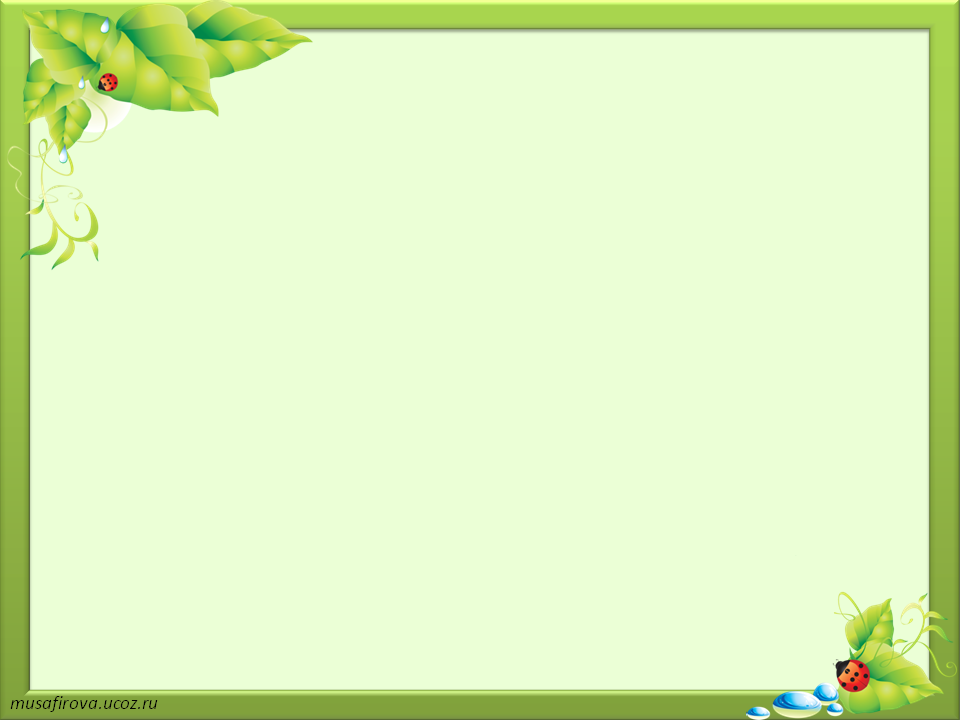 СКУЛЬПТОР

Цель: Учить детей взаимодействовать в группе сверстников, считаться с их мнением.

Один ребёнок – скульптор, другие ( от 4 до 8 ) – глина. Скульптор «лепит» композицию из «глины», расставляя фигуры по задуманному проекту. Остальные дети ему помогают. Затем вместе рассматривают композицию и придумывают для неё название.
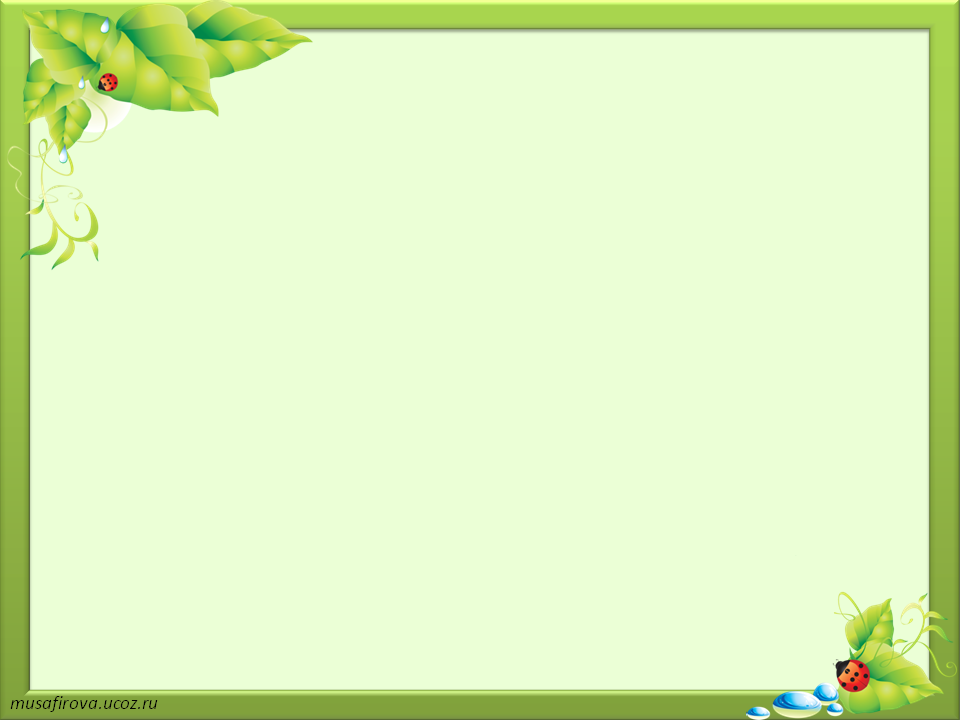 ВОЛШЕБНЫЙ   СОН

Цель: Расслабление мышц, освоение позы покоя, коррекция эмоциональной сферы.

Дети лежат на полу, закрыв глаза. Педагог произносит слова: наши ноги отдыхают, наши руки отдыхают. Наши глазки отдыхают, отдыхают, засыпают. Напряжение улетело и расслаблено всё тело. И послушный наш язык быть расслабленным привык. Нам дышится легко, ровно и глубоко.
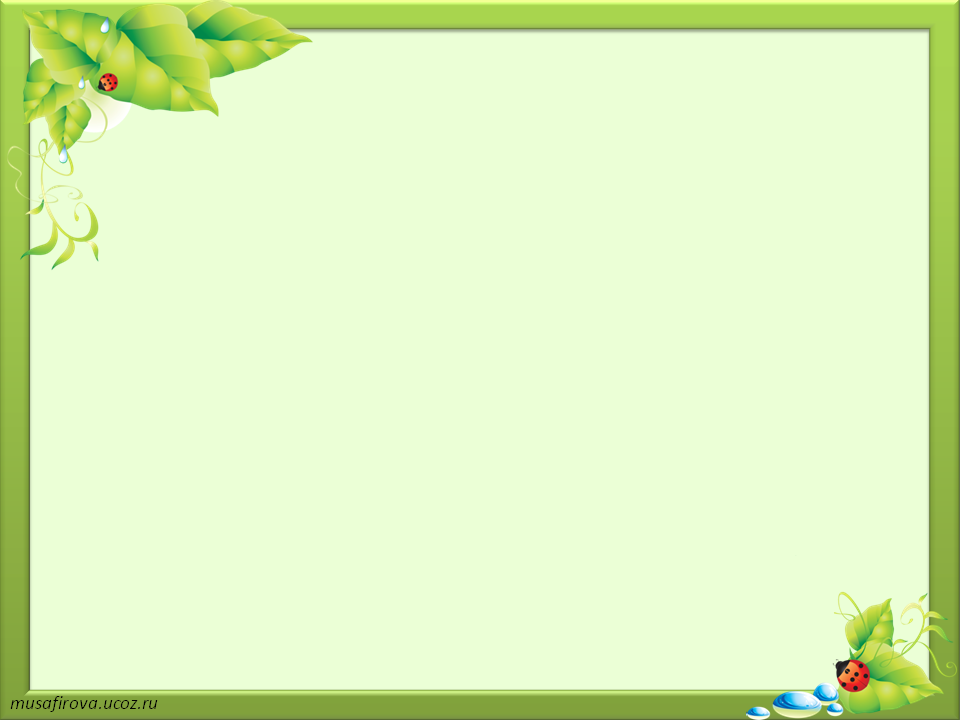 ОГОНЬ – ЛЁД
Цель: Коррекция психо-эмоциональной сферы ребёнка.

По команде «огонь» - стоящие в кругу дети начинают двигать всеми частями тела. 
По команде « лёд» - дети застывают в позе, которую застала команда
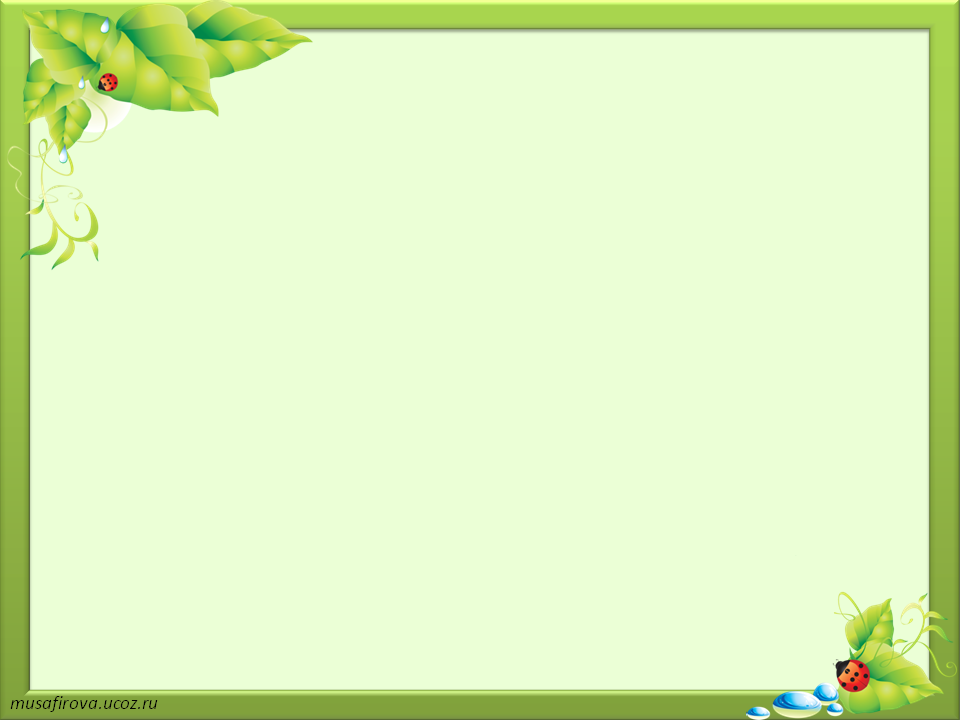 КУЛАЧКИ

Цель: Расслабление мышц и освоение позы покоя.
Сжать пальцы рук в кулак, руки на коленях, косточки побелели от напряжения.
Педагог говорит детям: «Нам так сидеть не удобно, расслабьте руки, они устали, отдыхаем. Легко и приятно стало.» 
Повторить это упражнение несколько раз со словами: Руки на коленях, кулачки сжаты, Крепко с напряжением пальчики прижаты. 
Пальчики сильней сжимаем,
Отпускаем расслабляем.  
Знайте девочки и мальчики
Отдыхают наши пальчики.
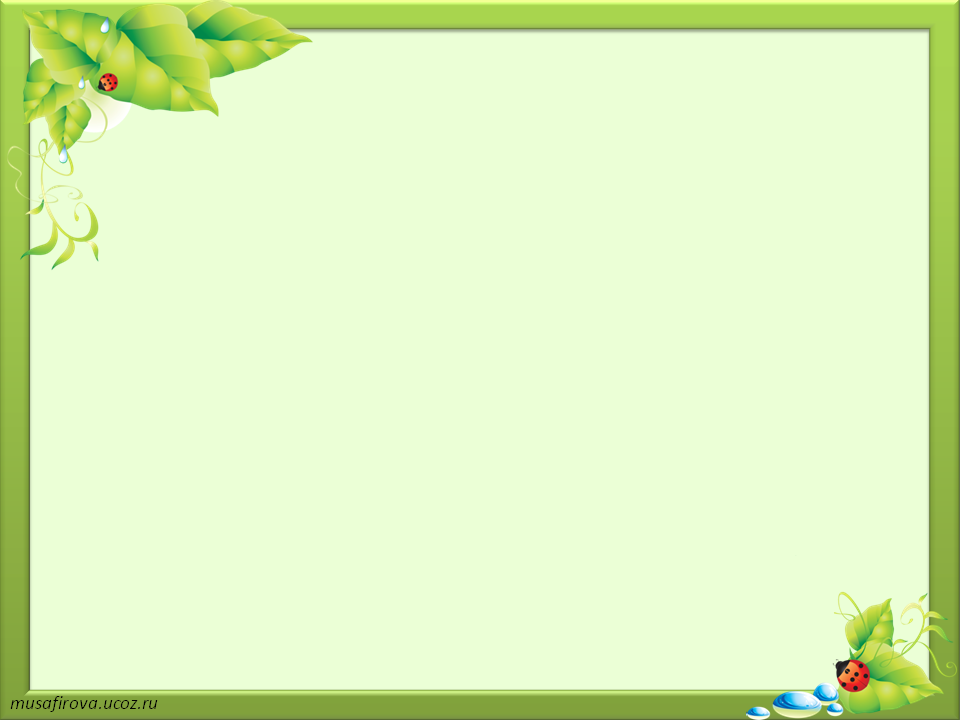 КУВШИНЧИК

Цель: Развитие и коррекция  познавательной и эмоциональной сферы психики ребёнка.

Дети представляют себя красивым расписным кувшинчиком, из которого можно вылить грязную воду, чтобы наполнить чистой водой. Дети наклоняются вперёд и «выливают» из себя то, чего там быть не должно: боль, обиду, злобу.
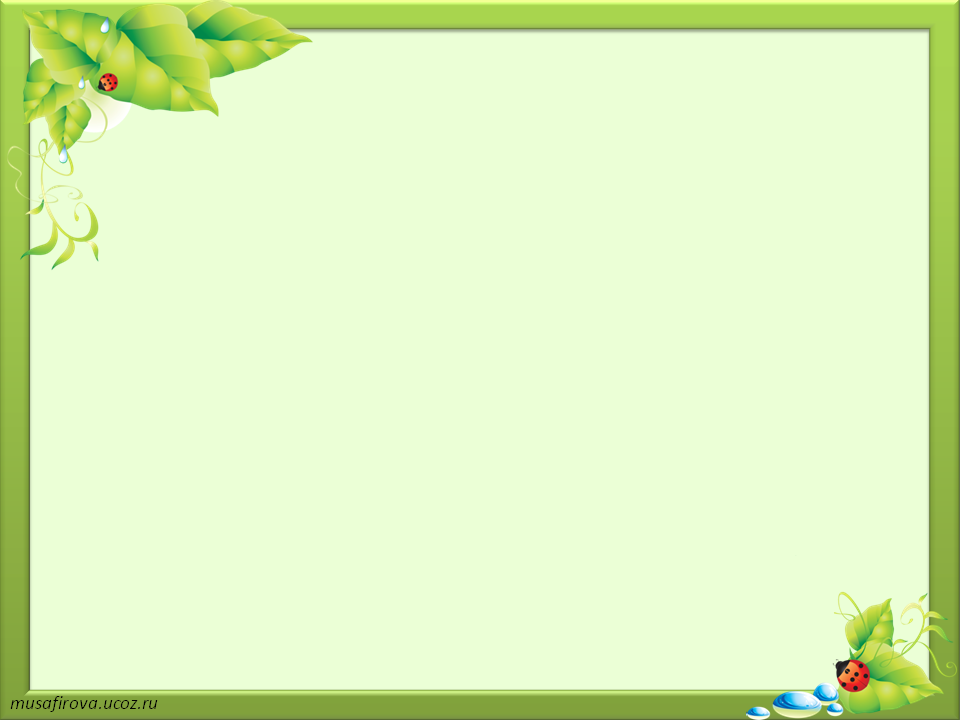 ПИРАМИДА   ЛЮБВИ

Цель: Педагог-психолог уважительное отношение к миру и людям, развивать коммуникативные способности. 

Дети сидят по кругу. Педагог говорит детям: «Каждый из вас что-то или кого-то любит. Расскажите, кого и что вы любите. Давайте построим пирамиду любви из наших рук.» Дети встают и ложа свою руку на руку предыдущего ребёнка говорят: «Я люблю море», «Я люблю маму», «Я люблю цветы» и т.д. Педагог подчёркивает, что пирамида получилась высокая, потому, что мы любим и любимы.
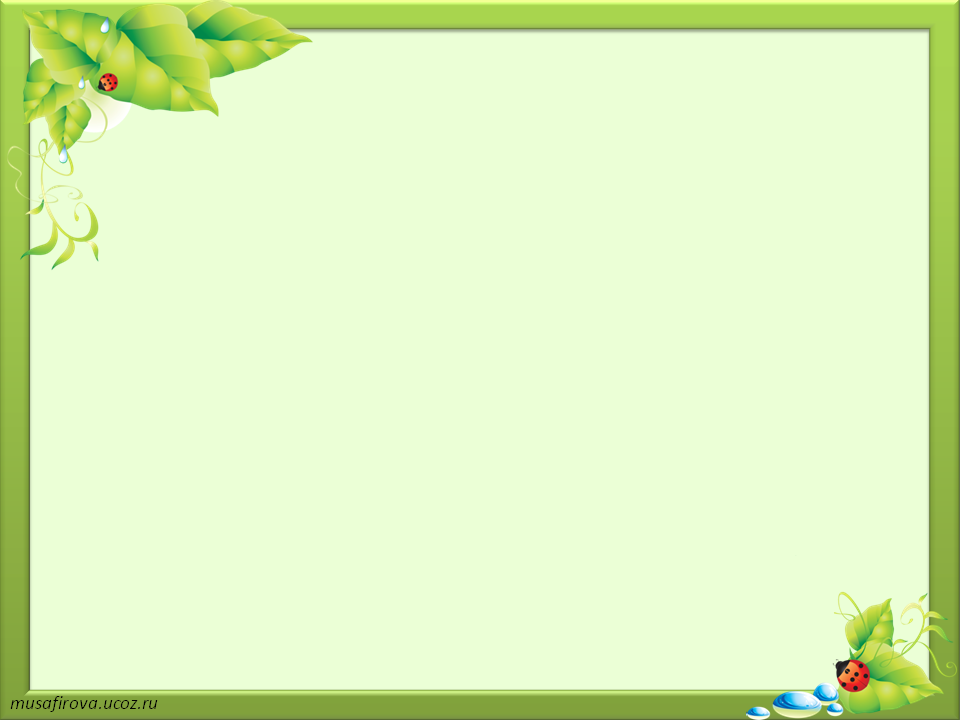 ВОЛШЕБНИКИ

Цель: Продолжать воспитывать дружелюбное отношение детей друг к другу, умение проявлять внимание и заботу.

Детям предлагается представить, что они волшебники и могут  исполнить свои желания и желания других. Каждому даётся возможность прибавить другому то, чего (на его взгляд) ему не хватает. 
Например: «Володе я прибавлю смелости, Алёше ловкости, Маше я прибавлю доброты и т.д.»
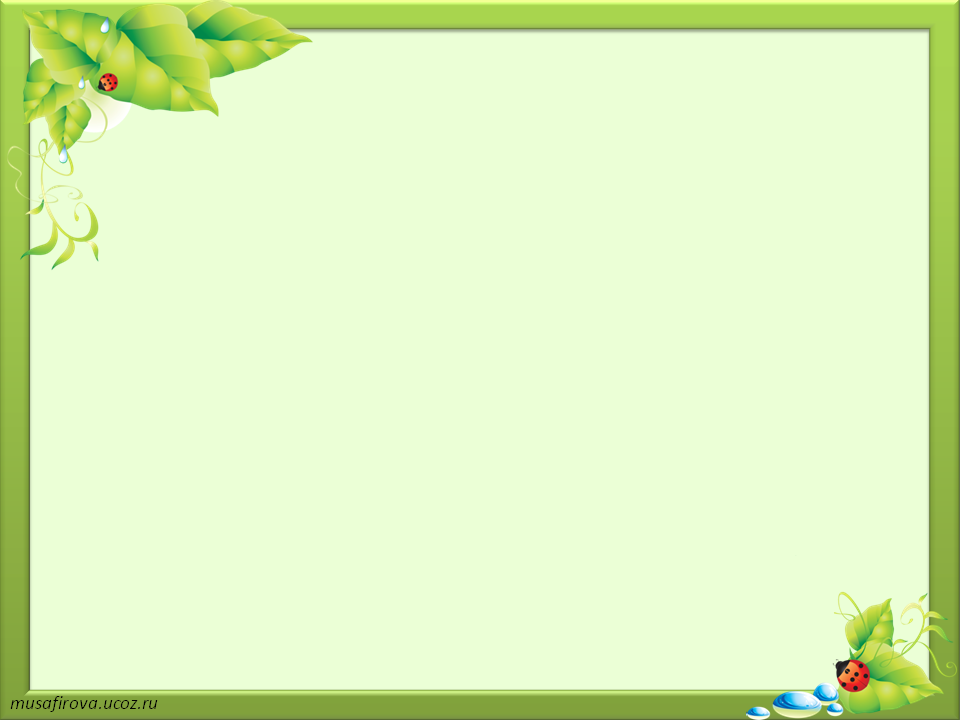 СОЛНЕЧНЫЙ    ЗАЙЧИК

Цель: Развивать умение управлять своими эмоциями, воспитывать дружелюбное отношение детей друг к другу. Развивать атмосферу тепла, любви и ласки.

Педагог с зеркалом показывает «солнечного зайчика». Предлагает детям его поймать и передать по кругу, чтобы каждый приласкал его, согрел его своим теплом. Педагог обращает внимание на то, что «зайчик» вырос от тепла и любви. Зайчика выпускают.
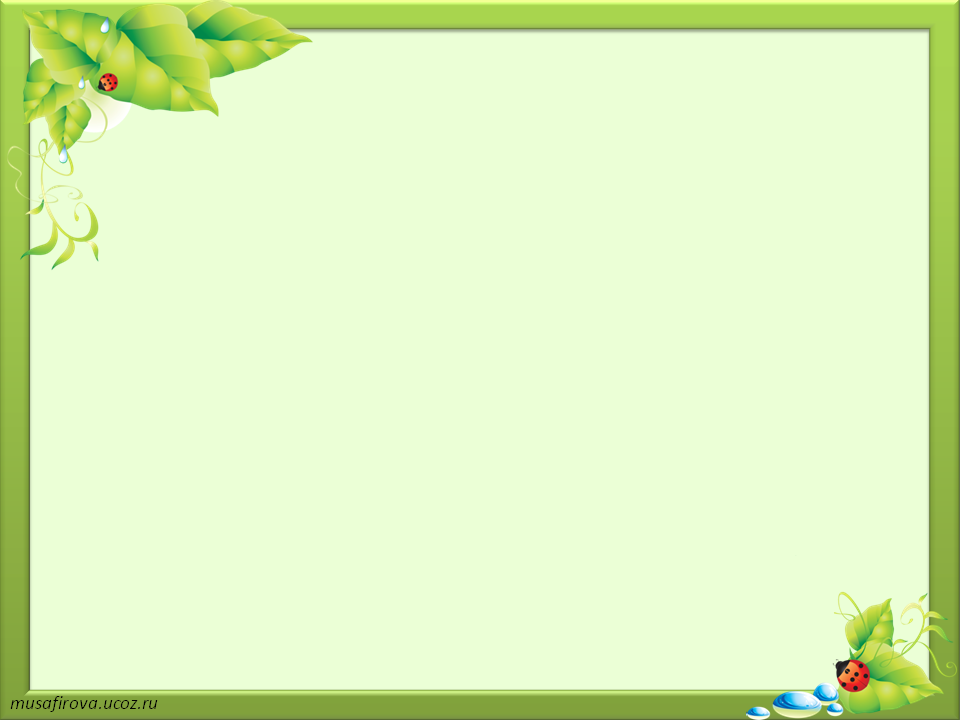 ПРОЧИТАЙ   ПИСЬМО

Цель: Развивать способности определять эмоциональное состояние по схематическим изображениям и объединять разные изображения единым сюжетом.

Разыгрывается следующая ситуация: почтальон приносит письма, но не обычные, зашифрованные. В каждом письме мимически изображено по 2-3 эмоциональных состояния и их надо расшифровать. Подгруппе детей вручается по письму, дети обсуждают и рассказывают, что они «прочитали» в своём письме.
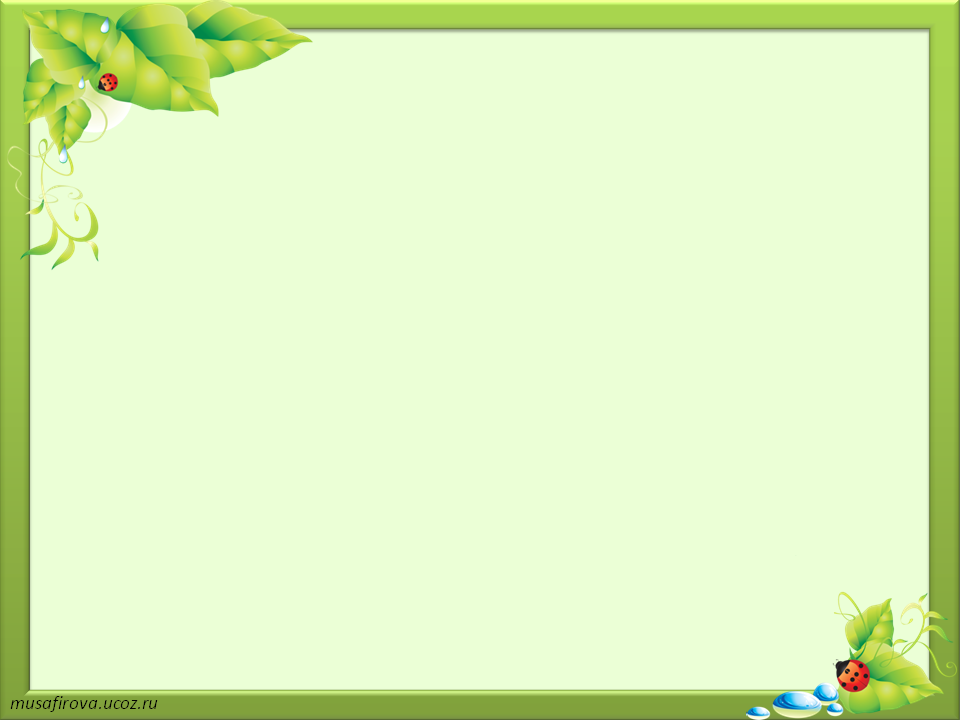 МЫЛЬНЫЕ   ПУЗЫРИ

Цель: Развитие воображения, выразительности движений, снятие эмоционального напряжения.

Педагог-психолог имитирует выдувание мыльных пузырей, а остальные дети изображают полёт этих пузырей. Дети свободно двигаются по всему свободному пространству. 
После команды «Лопнули», дети ложатся на пол.
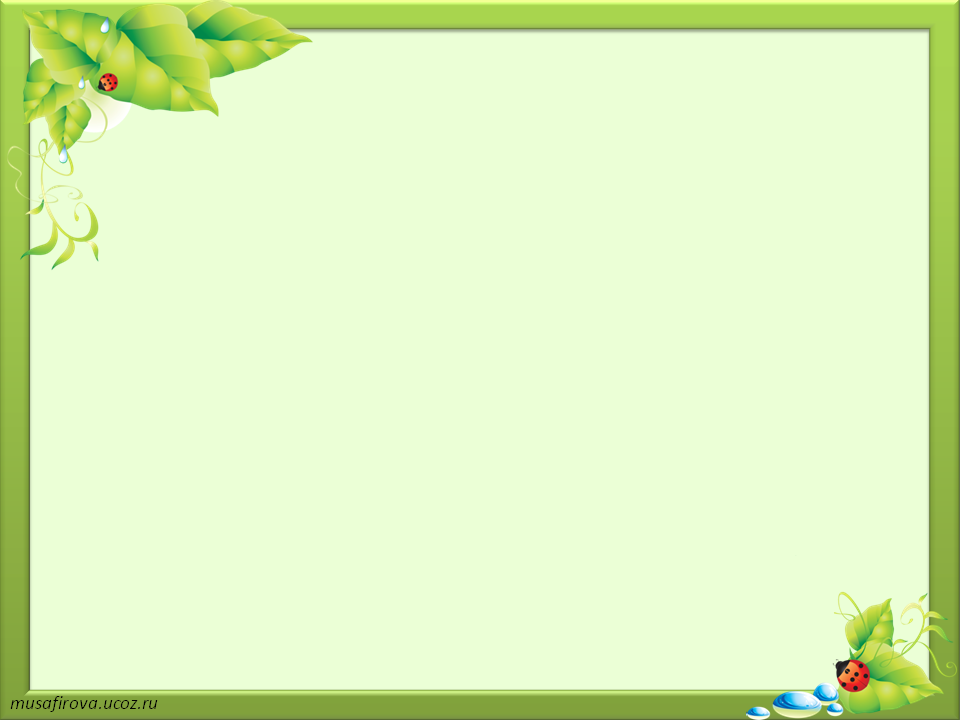 СНЕГОВИК

Цель: Развитие выразительности движений, воображения, снятие эмоционального напряжения.

Все дети изображают снеговиков. 
По команде воспитателя «Наступила весна», «снеговики» начинают таять: дети расслабляются, тело обмякает и дети постепенно опускаются на пол.
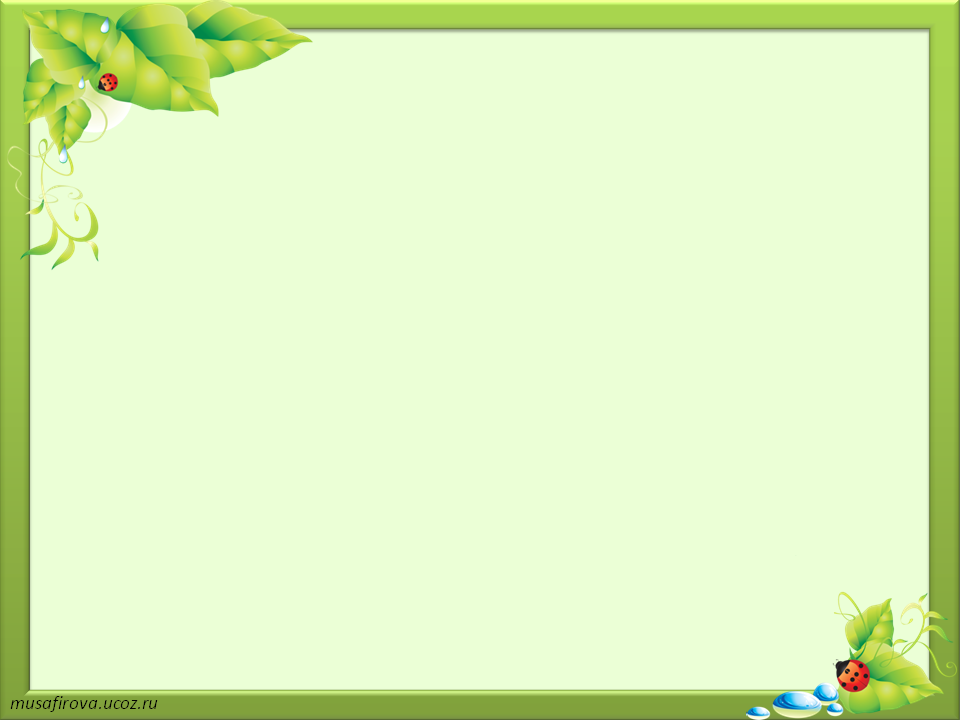 ПРОВЕДИ   СЛЕПОГО

Цель: Развитие чувства общности, снятие эмоционального напряжения.

Ребёнок должен с помощью словесных команд довести игрока с завязанными глазами от  одного конца комнаты до другого так, чтобы он ни разу не натолкнулся ни на один предмет. 
За каждое касание команда получает штрафное очко.
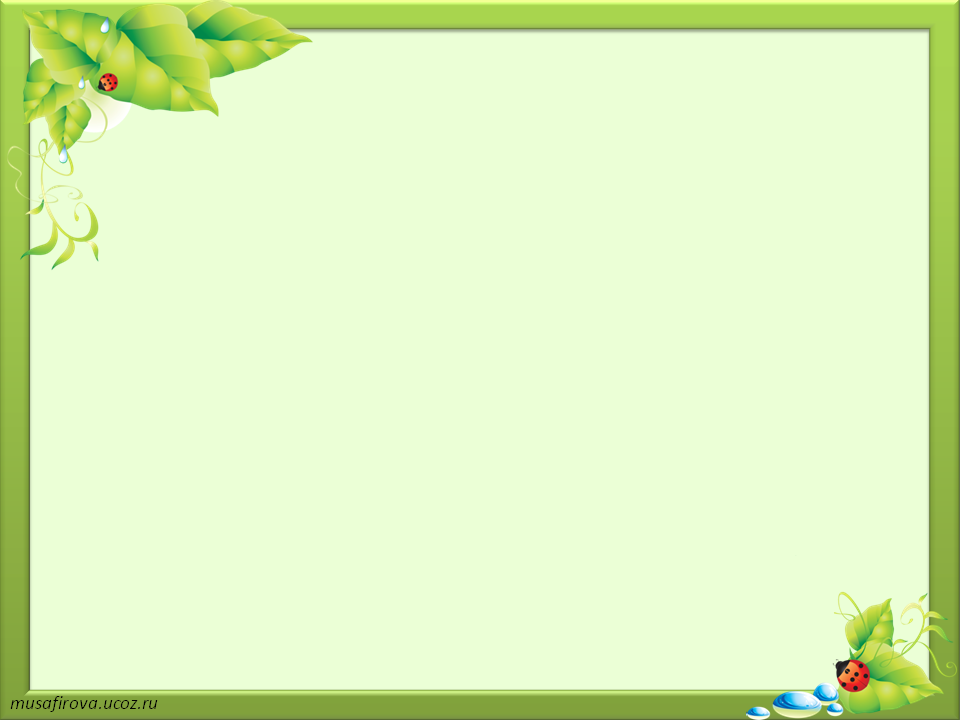 ХОРОВОД

Цель: Развитие чувства общности, выразительности движений, снятие эмоционального напряжения.

Дети встают в круг и по команде педагога, показывают, двигаясь друг за другом, печального зайчика, злого волка, сердитого медведя, задумчивую сову, виноватую лису, счастливую ласточку.
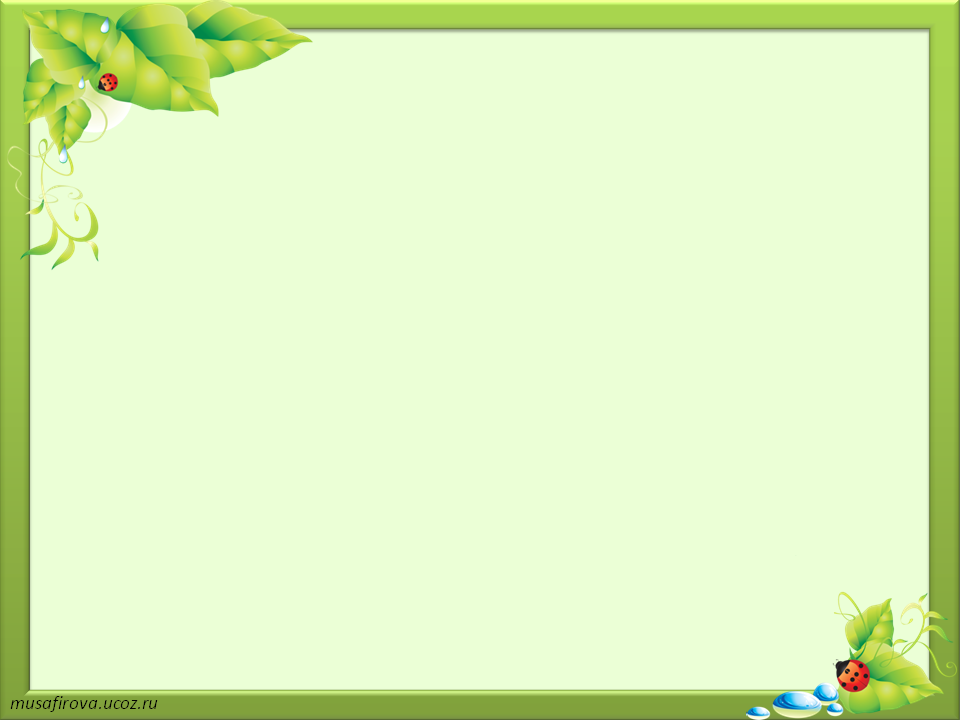 ОБЛАКА

Цель: Развитие воображения, выразительности движений, снятие эмоционального напряжения.

Педагог показывает детям вырезанные из картона облака с мимическими изображениями, читает стихотворение и предлагает детям  передать те же эмоции.
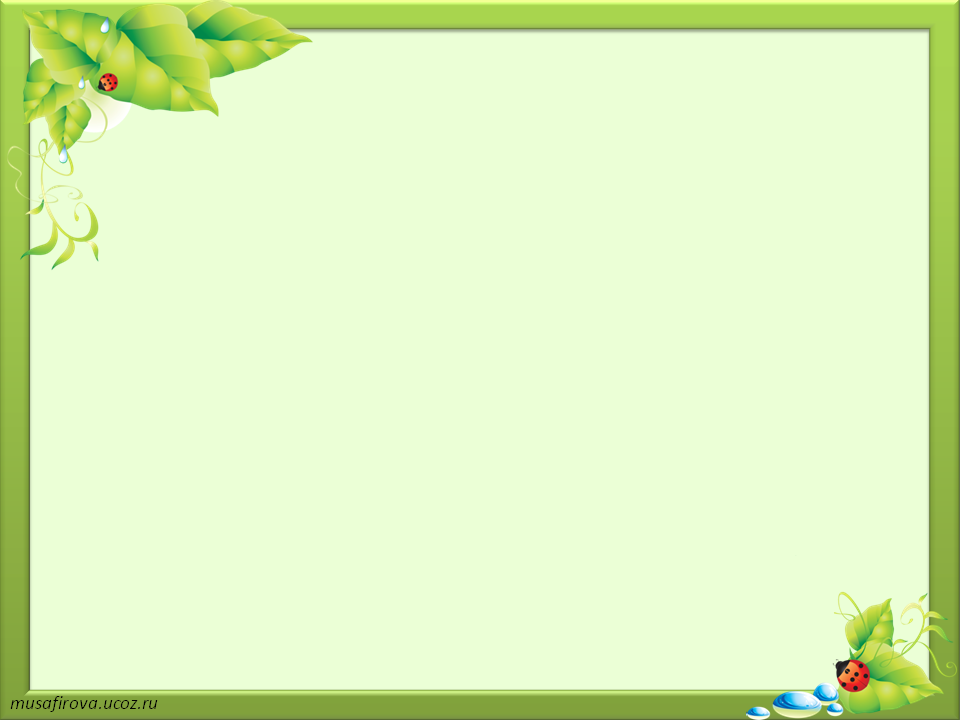 ДОКТОР   АЙБОЛИТ

Цель: Развитие воображения, выразительности движений и речи, групповой сплоченности, снятие эмоционального напряжения. 

Педагог или ребёнок исполняет роль доктора Айболита, остальные дети исполняют роль больных обезьян. Доктор подходит к каждой обезьянке, жалеет её, гладит, после этого обезьянки выздоравливают. Они радуются, что у них больше ничего не болит. Дети делятся своими эмоциями, что им больше нравится: когда жалеют их или жалеть самим.
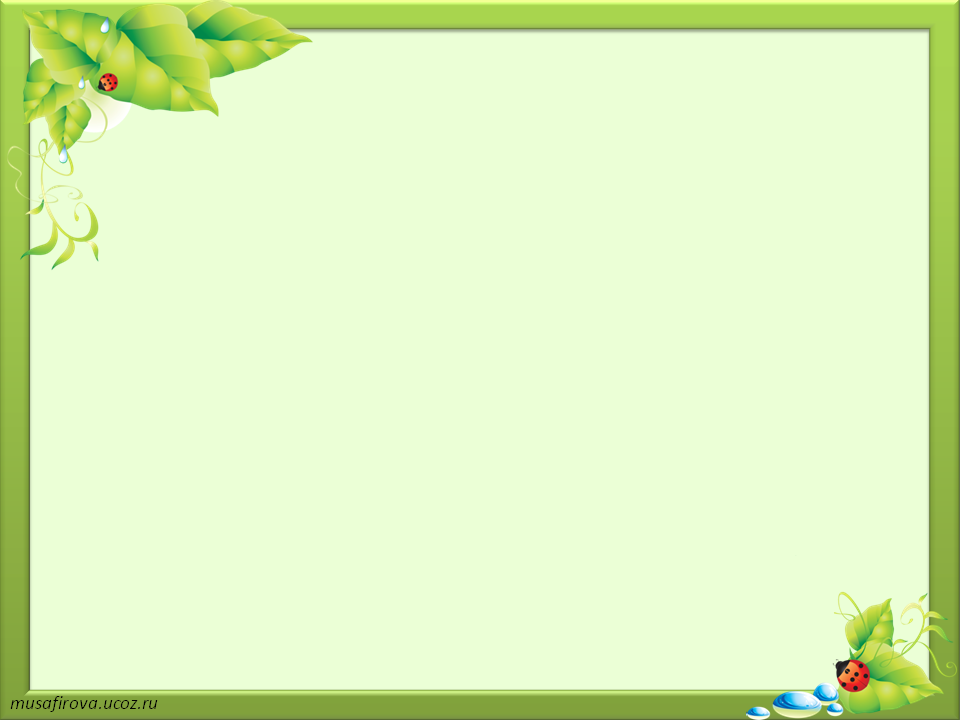 ЦВЕТОК    КАКТУСА

Цель: Расслабление мышц, эмоциональное равновесие, освоение позы покоя.

Сидя по-турецки, опустив голову и руки. Медленно поднять голову, распрямить корпус, руки развести в стороны. 
Голову откинуть назад и медленно поворачивать за «солнцем». При этом мимика – глаза закрыты, мышцы лица расслаблены.
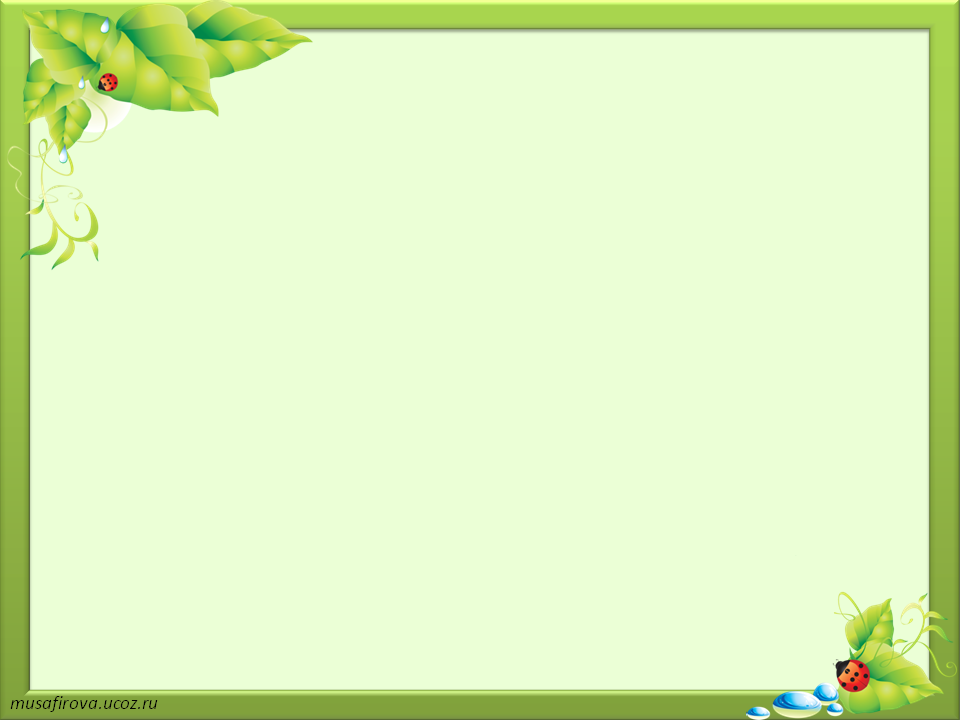 ЦВЕТОК

Цель: Развитие и коррекция эмоционально-личностной сферы психики ребёнка

Педагог произносит следующие слова, сопровождая их действиями: - Тёплый луч упал на землю и согрел семечко. Из семечка проклюнулся росток. Из ростка вырос прекрасный цветок. Нежится на солнышке, подставляет теплу и свету каждый лепесток. 
Дети передают своими движениями движения цветка.
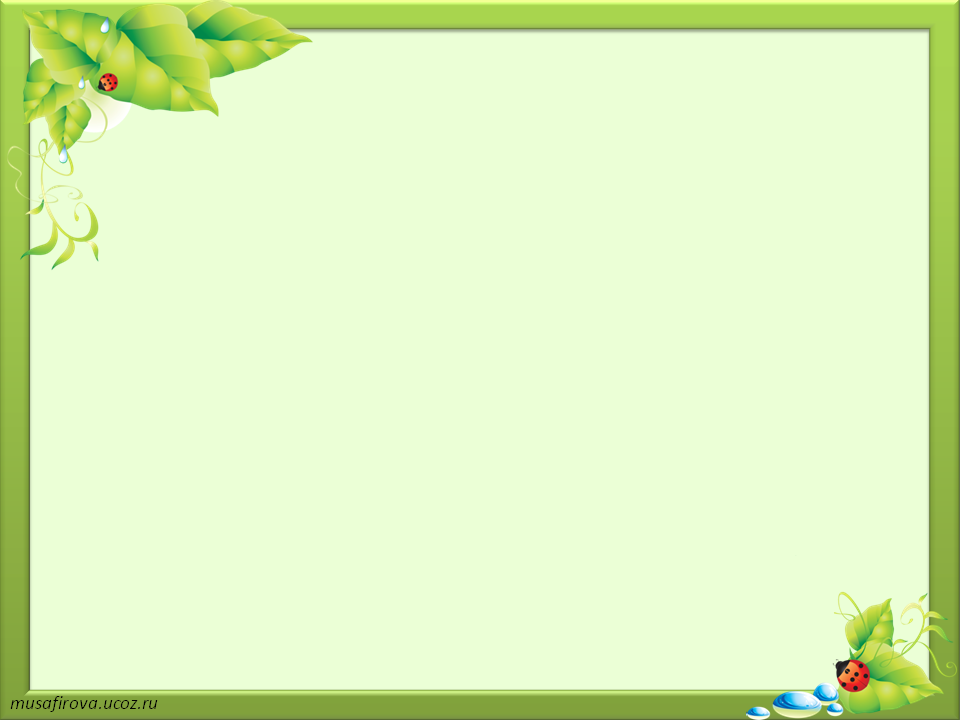 Желательно, чтобы упражнения сопровождались музыкой.
       Музыка помогает ребенку войти в нужное эмоциональное состояние.       
       Музыка может быть фоном, усиливающим эмоции, образные представления детей, снимающим психоэмоциональное напряжение.